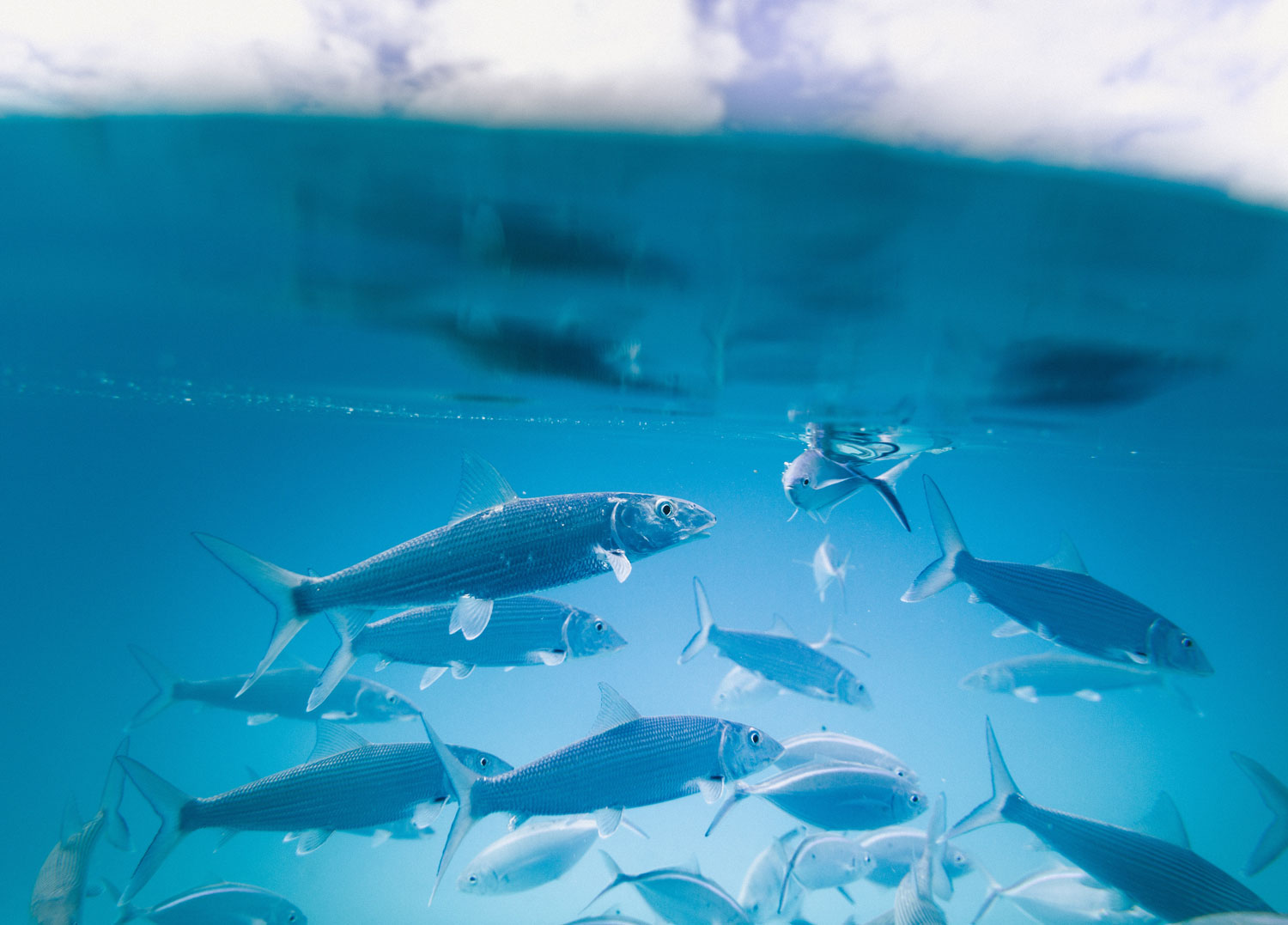 Niektoré druhy rýb žijú v sladkých vodách.
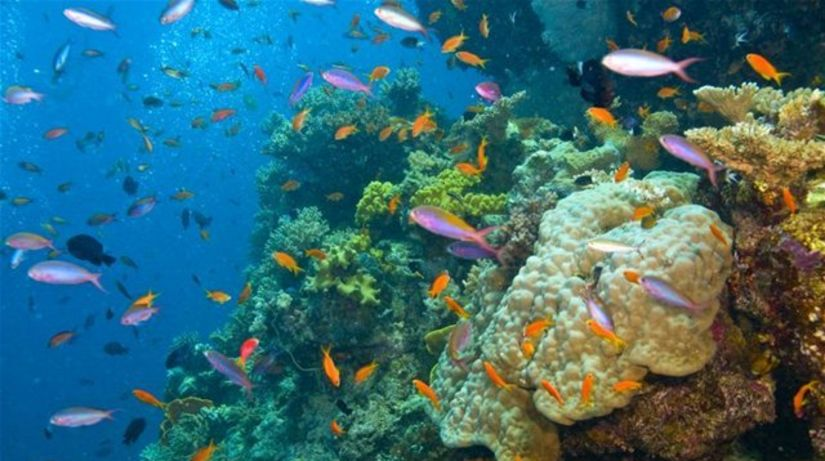 Niektoré druhy žijú v slaných vodách.
Ryby majú telo pokryté šupinami.
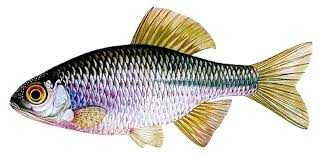 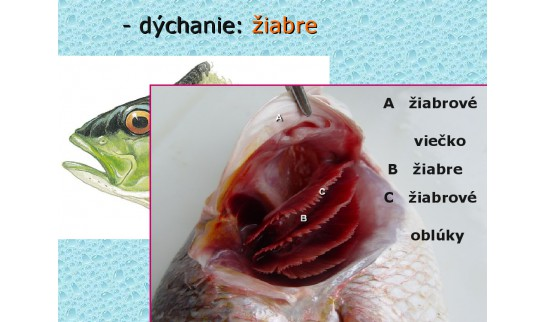 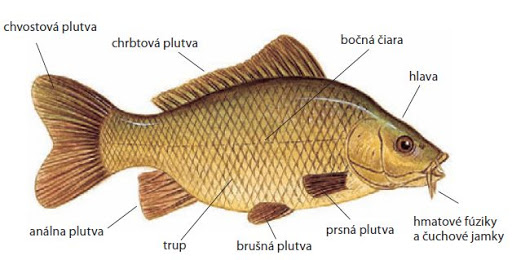 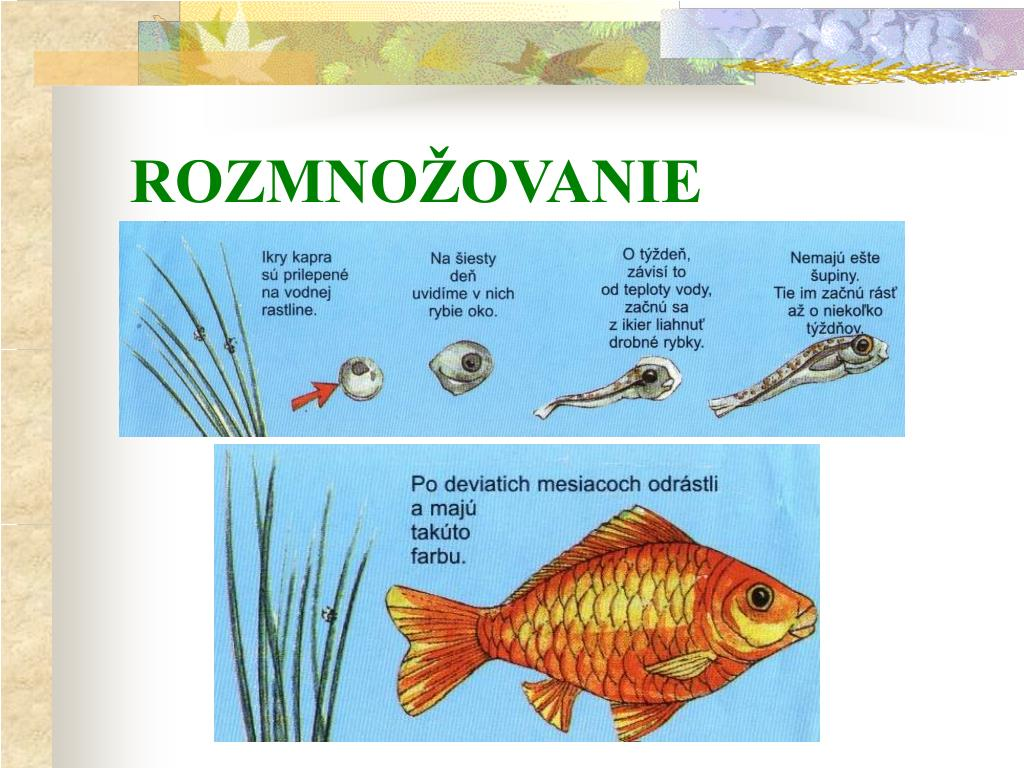 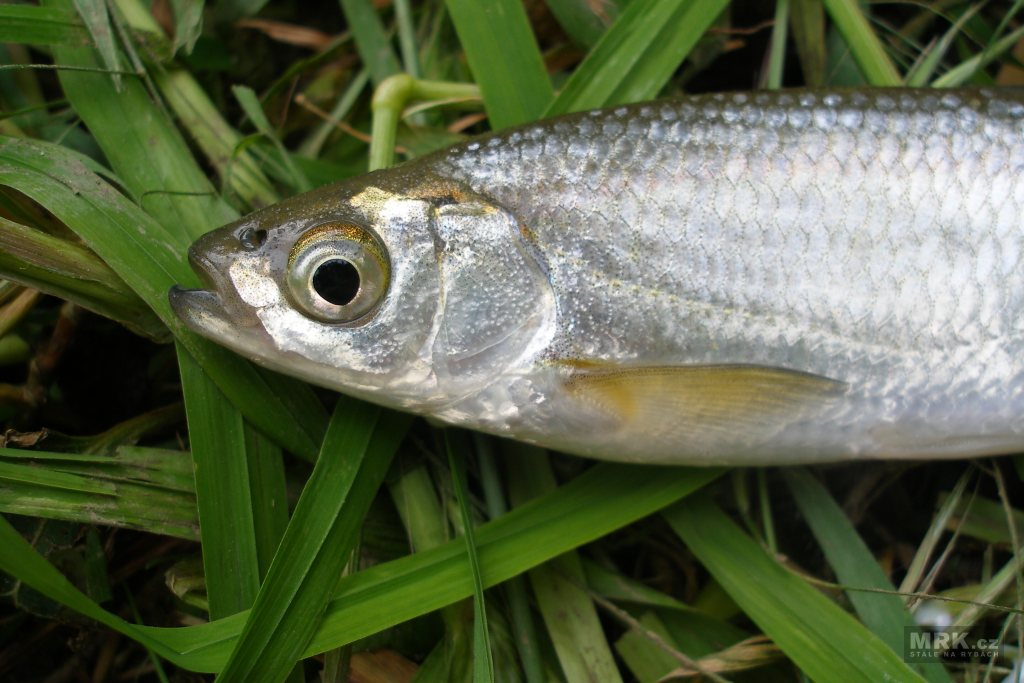 Niektoré druhy rýb sa živia rastlinami.
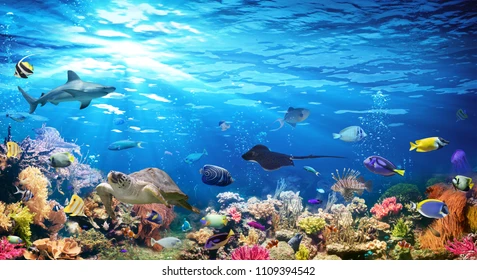 Niektoré druhy rýb sa živia larvami, muškami,ikrami aj malými rybami
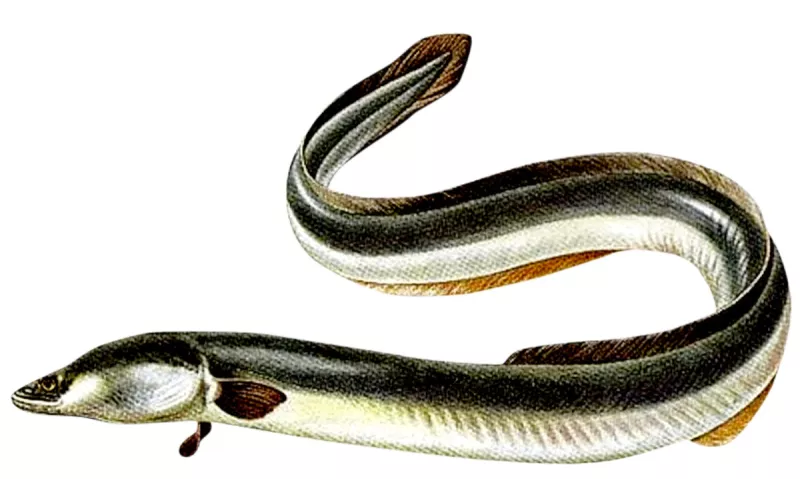 Na Slovensku žije 67 druhov rýb.
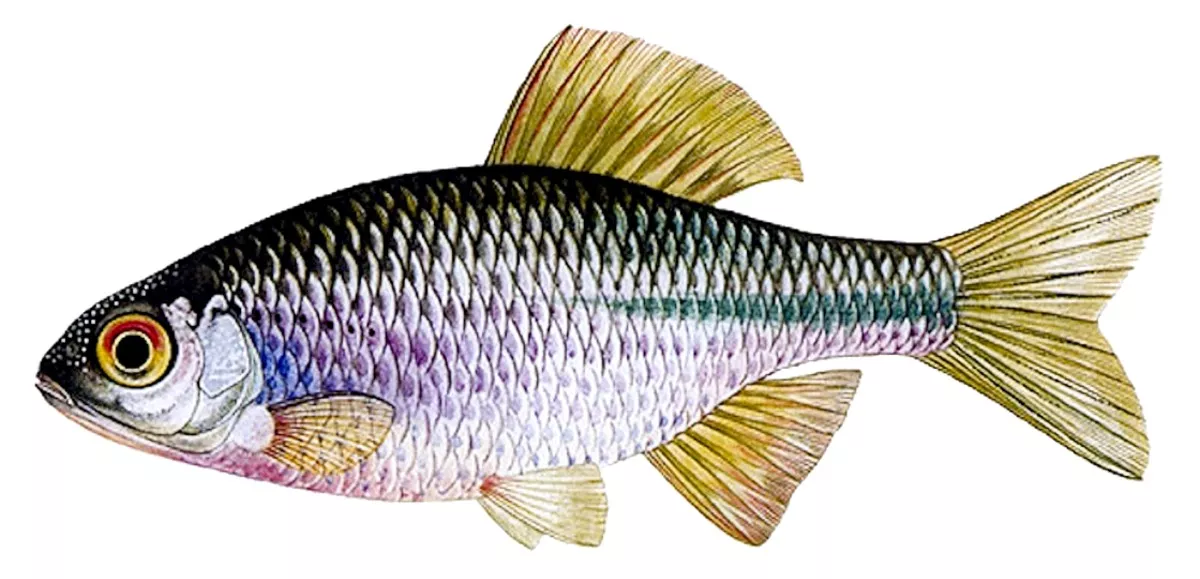 Lopatka dúhová
Pichľavka silná
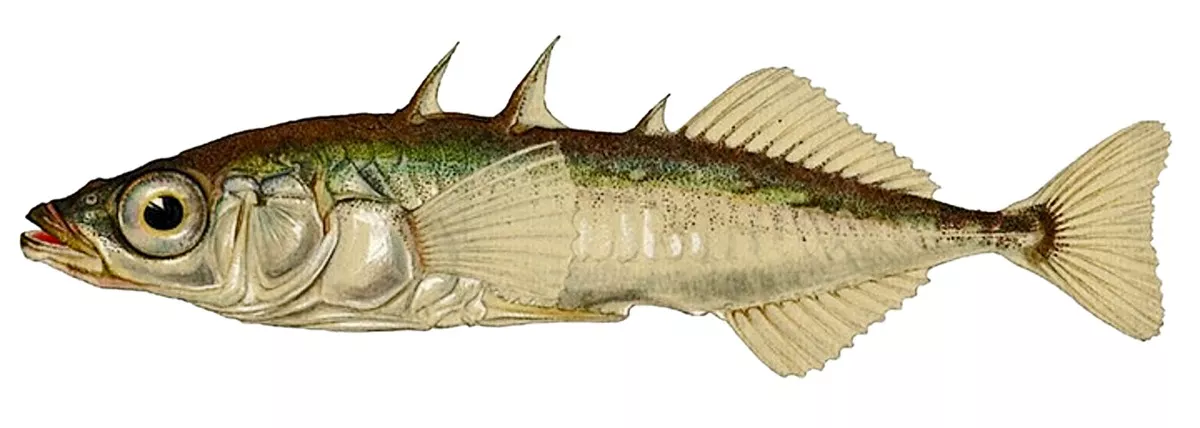 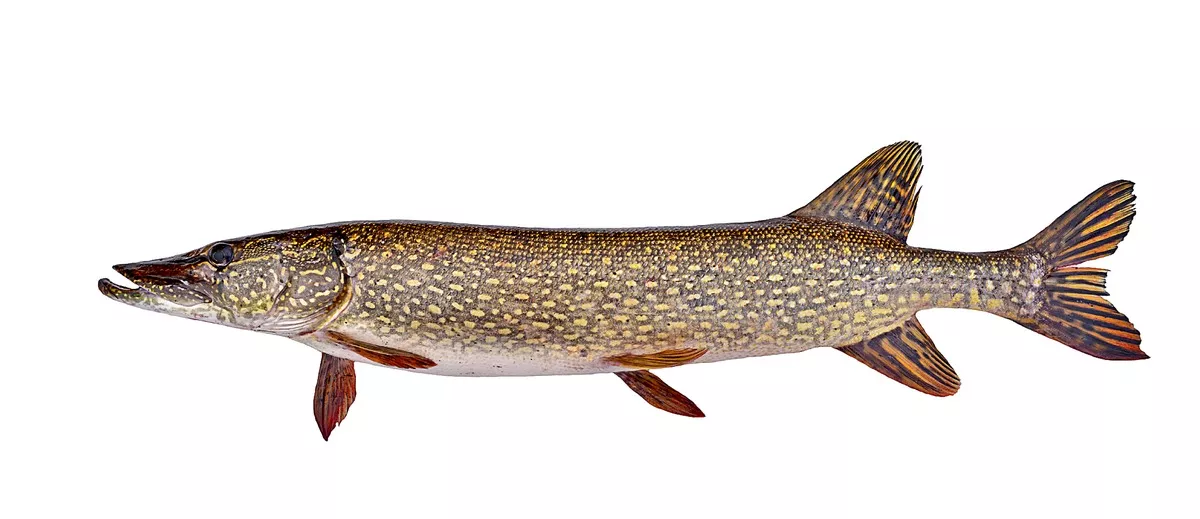 Šťuka severná
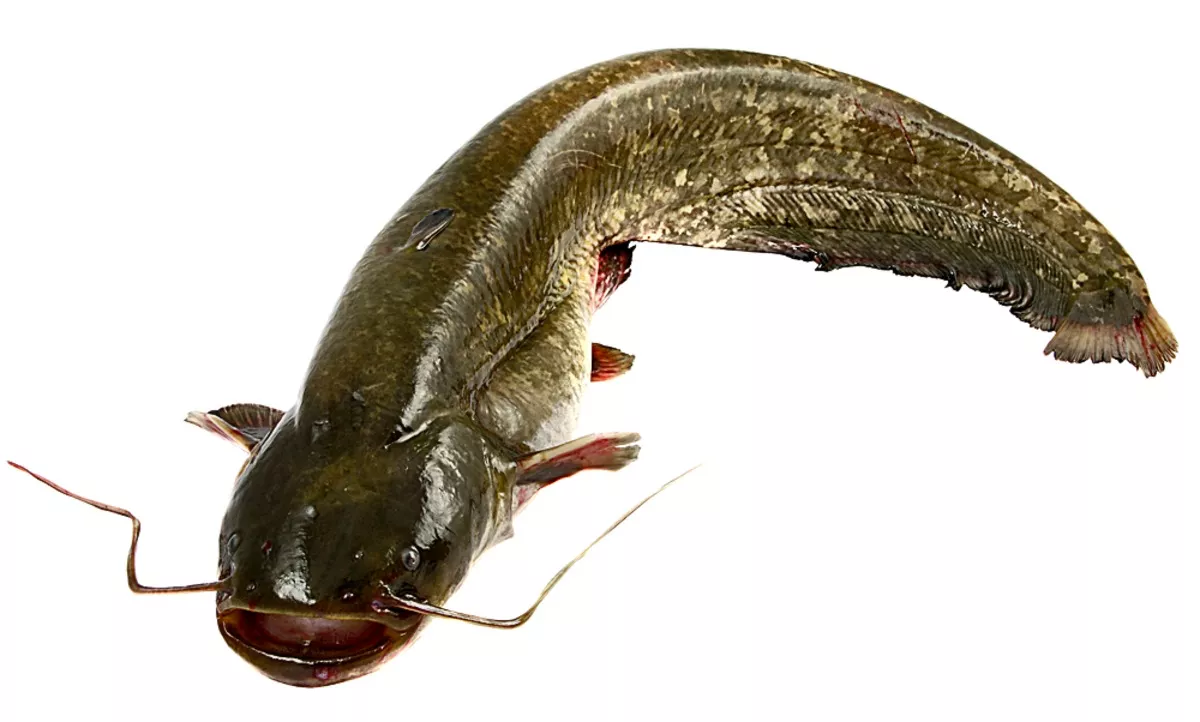 Sumec veľký
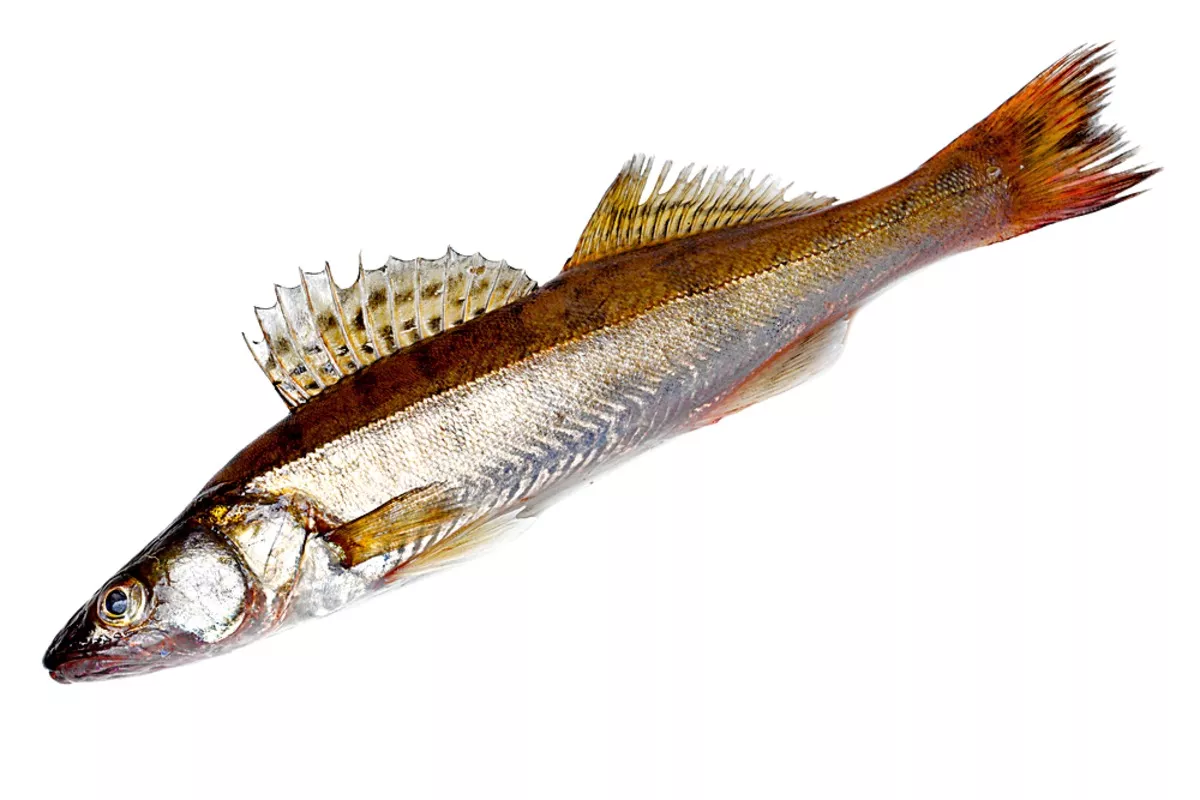 Zubáč